Figure 1 Schematic representation of resource (N and C) acquisition and internal cycling by trees. Exchange of ...
Tree Physiol, Volume 30, Issue 9, September 2010, Pages 1083–1095, https://doi.org/10.1093/treephys/tpq042
The content of this slide may be subject to copyright: please see the slide notes for details.
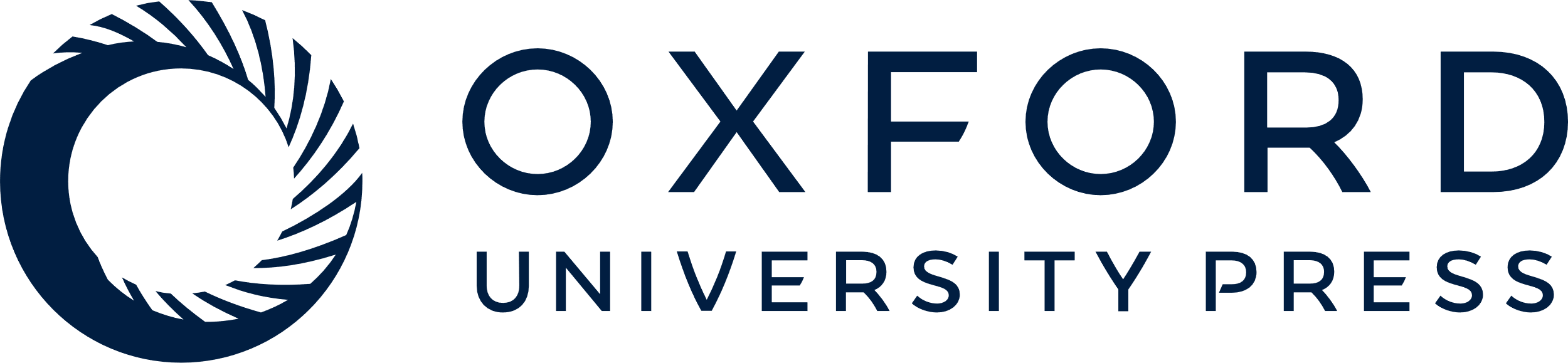 [Speaker Notes: Figure 1 Schematic representation of resource (N and C) acquisition and internal cycling by trees. Exchange of resources between external sources and internal pools in the tree are shown as dotted lines: for uptake directly into storage, sequestration or use in growth, reproduction or other metabolism; for losses via senescence and abscission of leaves and roots. Internal cycling of resources is shown in solid lines, as seasonal remobilization from storage pools via translocation to other tissues for growth, reproduction or other metabolism. Recycling occurs when resources are withdrawn from tissues (usually during senescence, prior to abscission) for storage.


Unless provided in the caption above, the following copyright applies to the content of this slide: © Oxford University Press 2010]